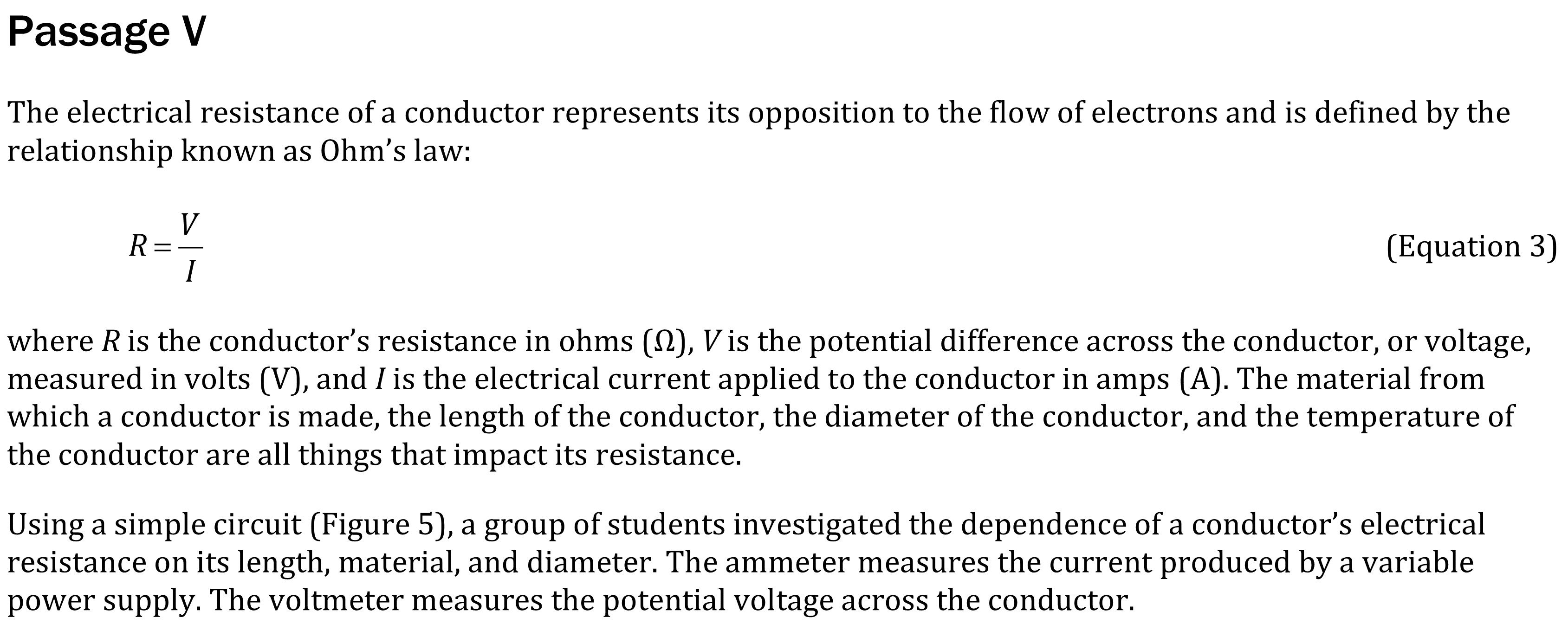 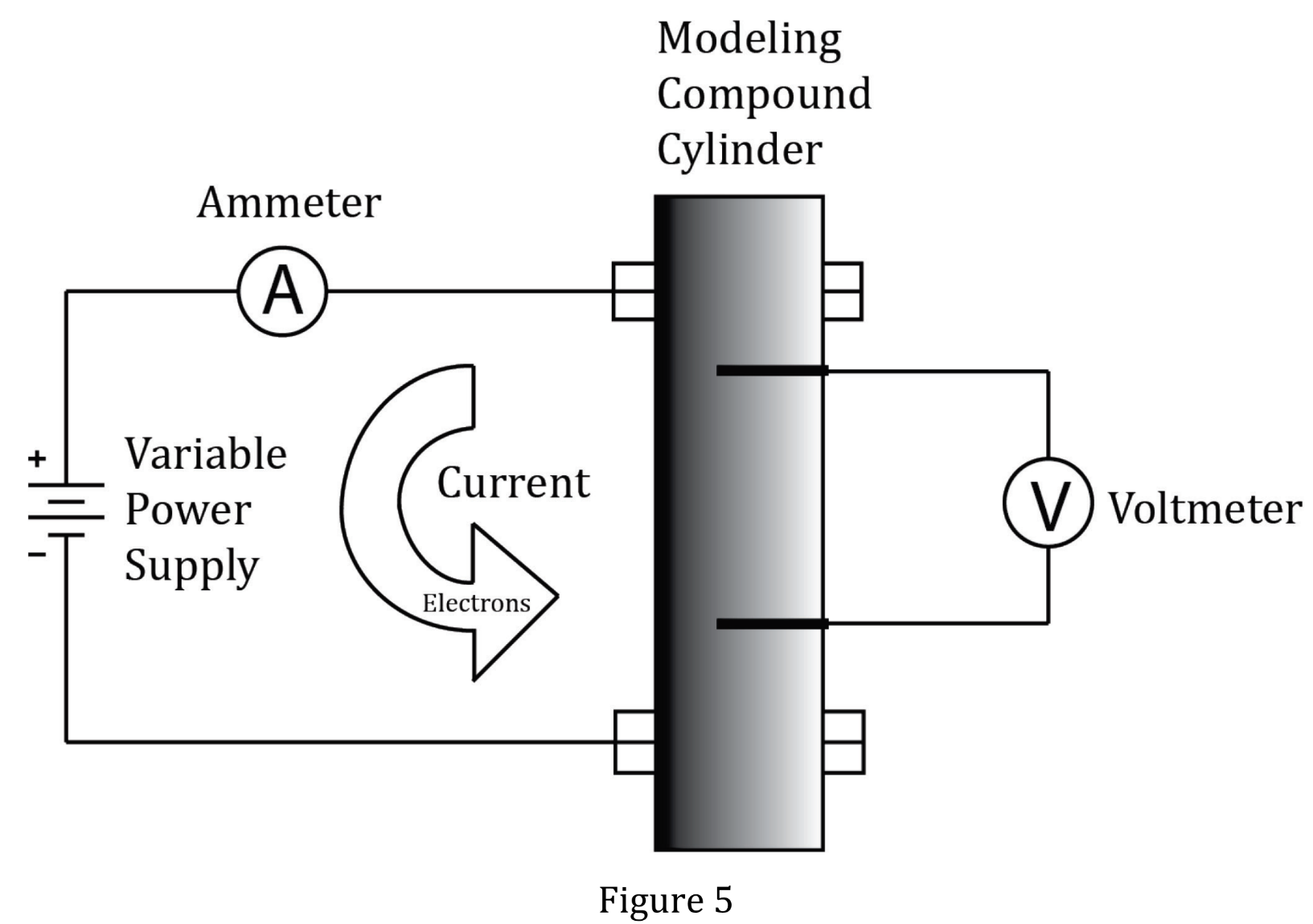 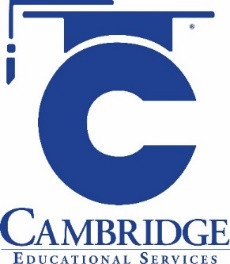 [Speaker Notes: Understand tools and methods in an experiment; Understand experimental design; Identify a control in an experiment.  Level: Advanced Skill Group: Scientific]
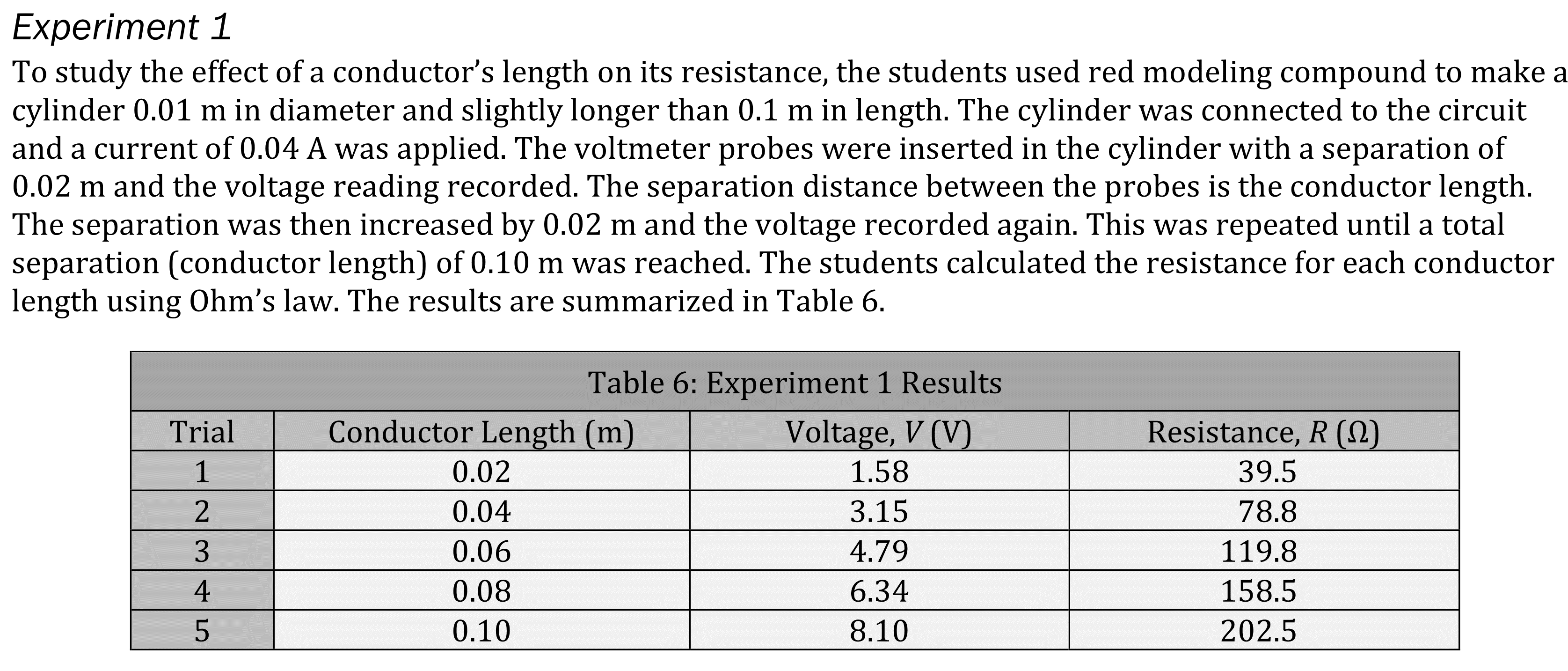 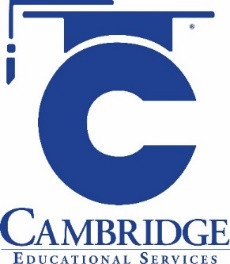 [Speaker Notes: Understand tools and methods in an experiment; Understand experimental design; Identify a control in an experiment.  Level: Advanced Skill Group: Scientific]
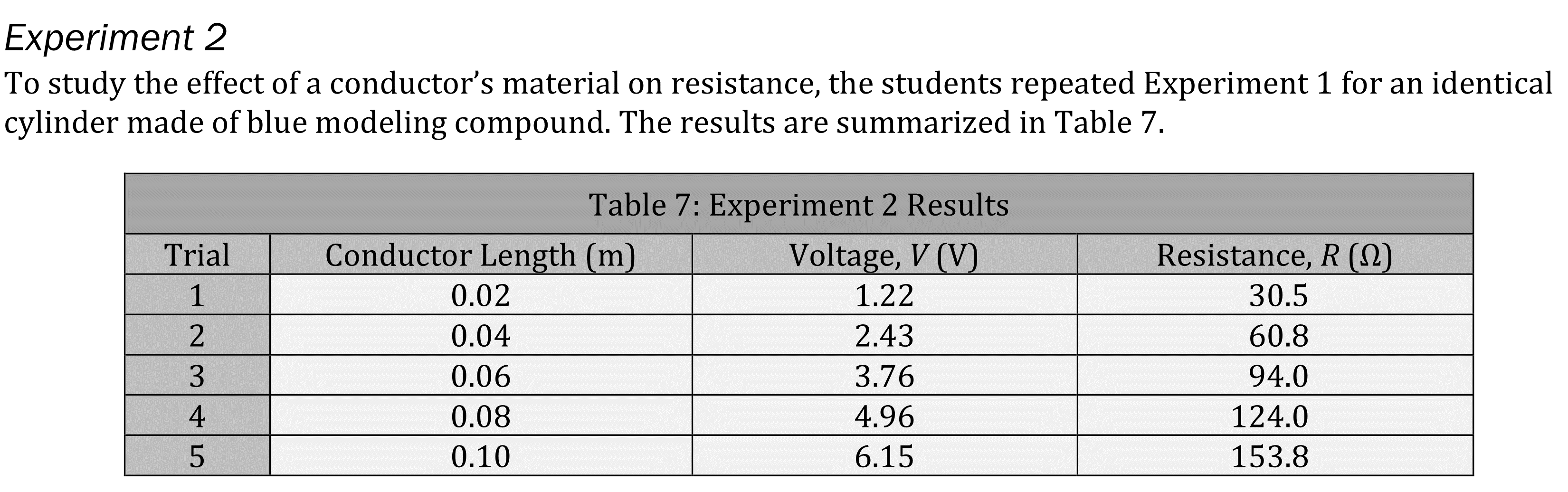 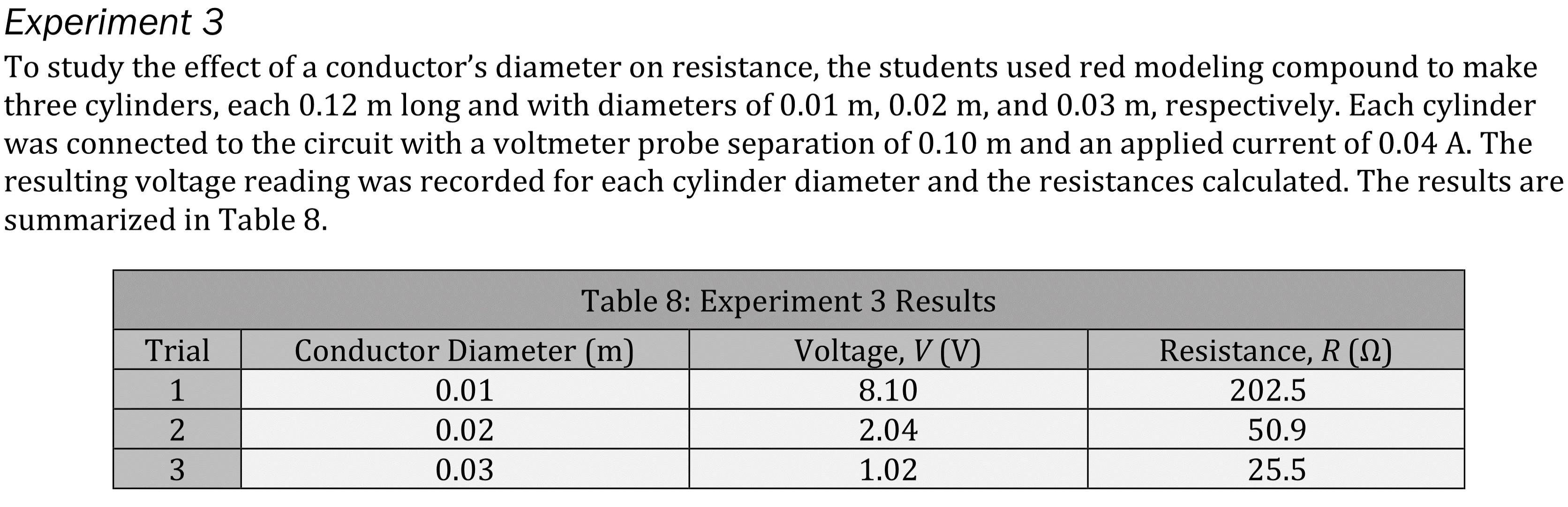 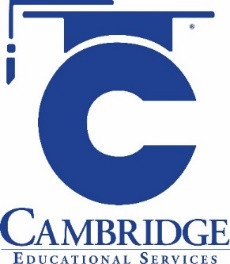 [Speaker Notes: Understand tools and methods in an experiment; Understand experimental design; Identify a control in an experiment.  Level: Advanced Skill Group: Scientific]
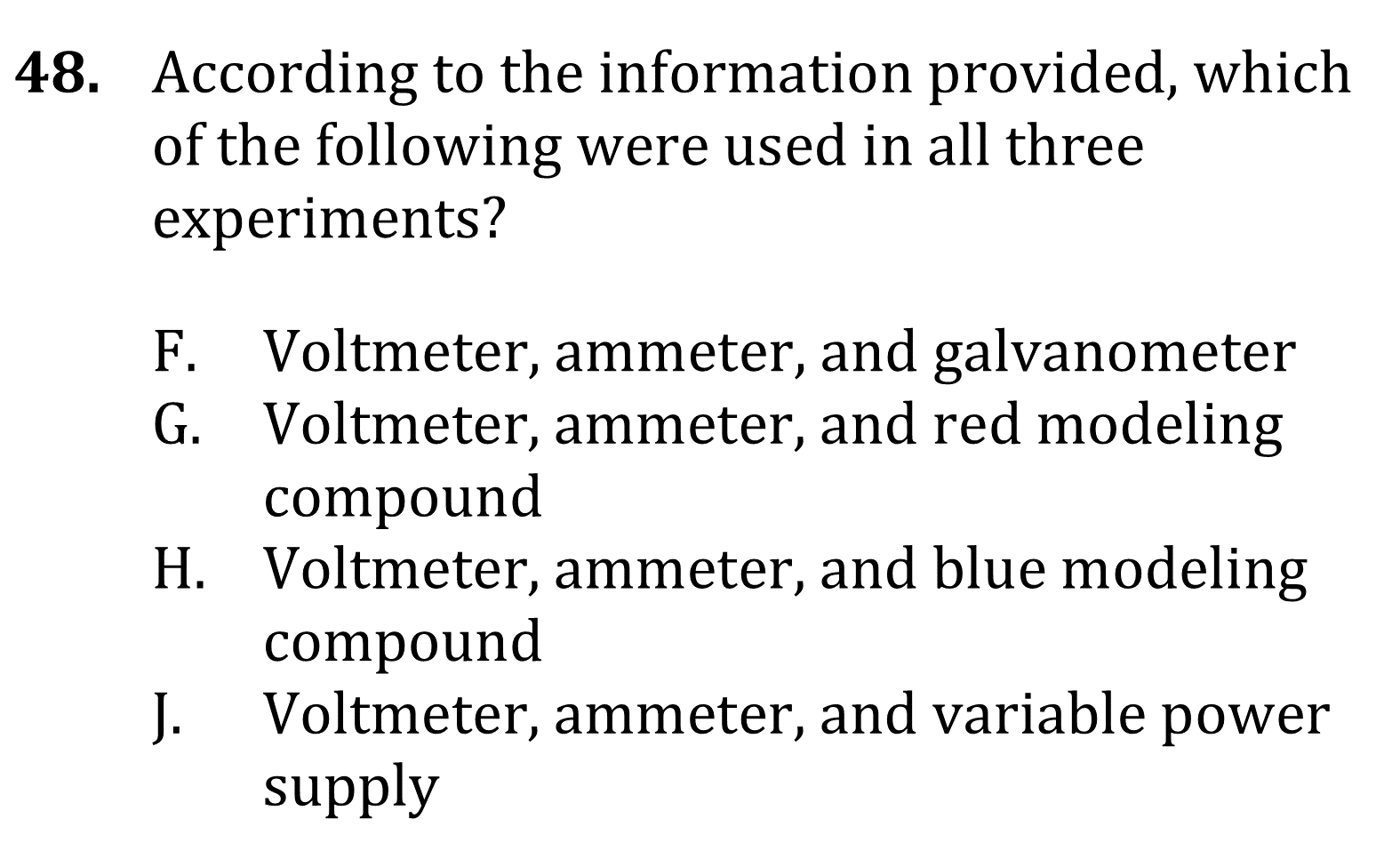 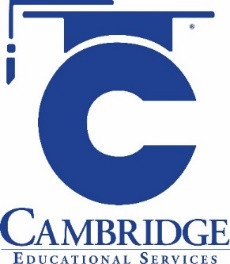 [Speaker Notes: Understand tools and methods in an experiment; Understand experimental design; Identify a control in an experiment.  Level: Advanced Skill Group: Scientific]
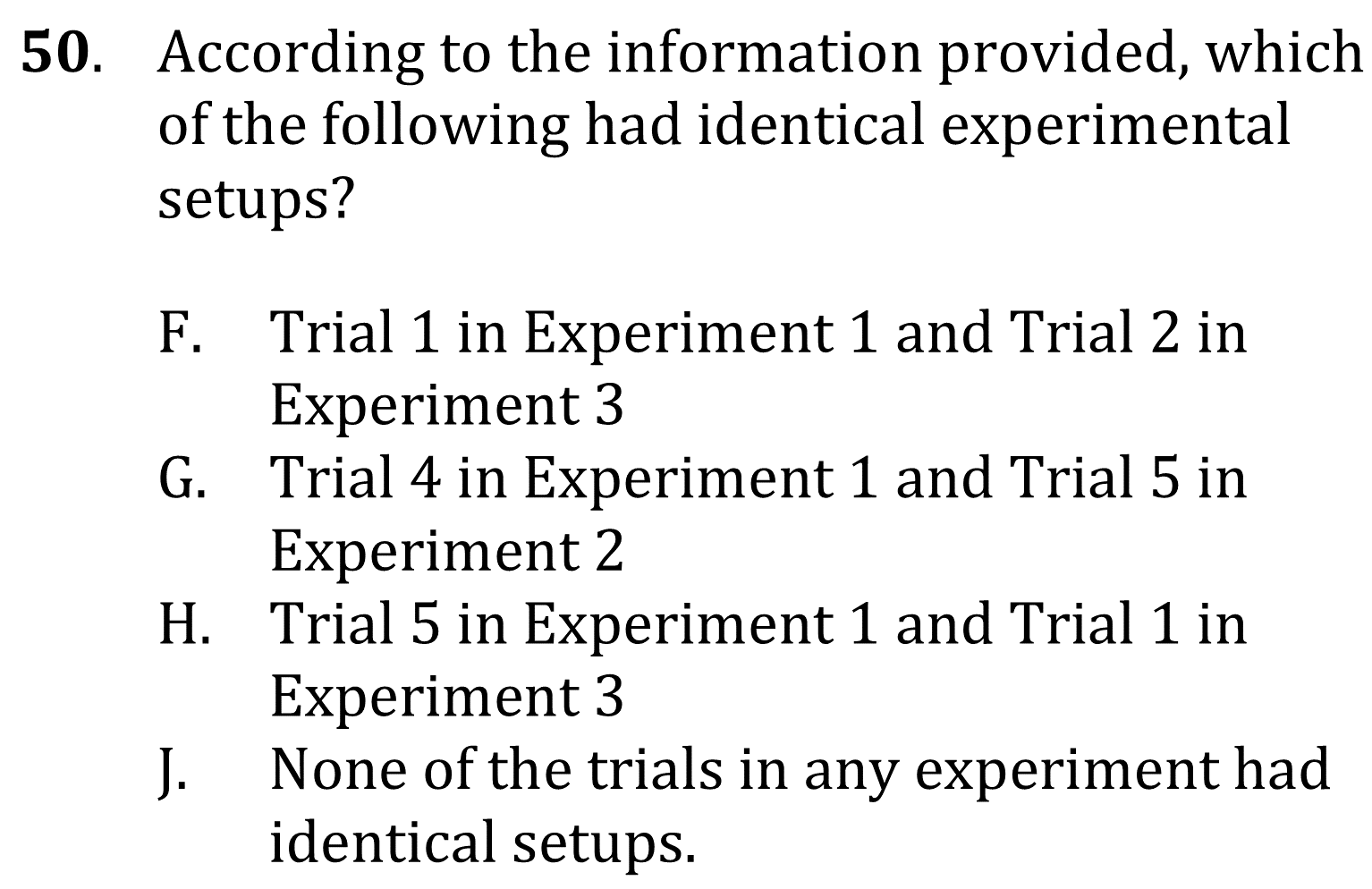 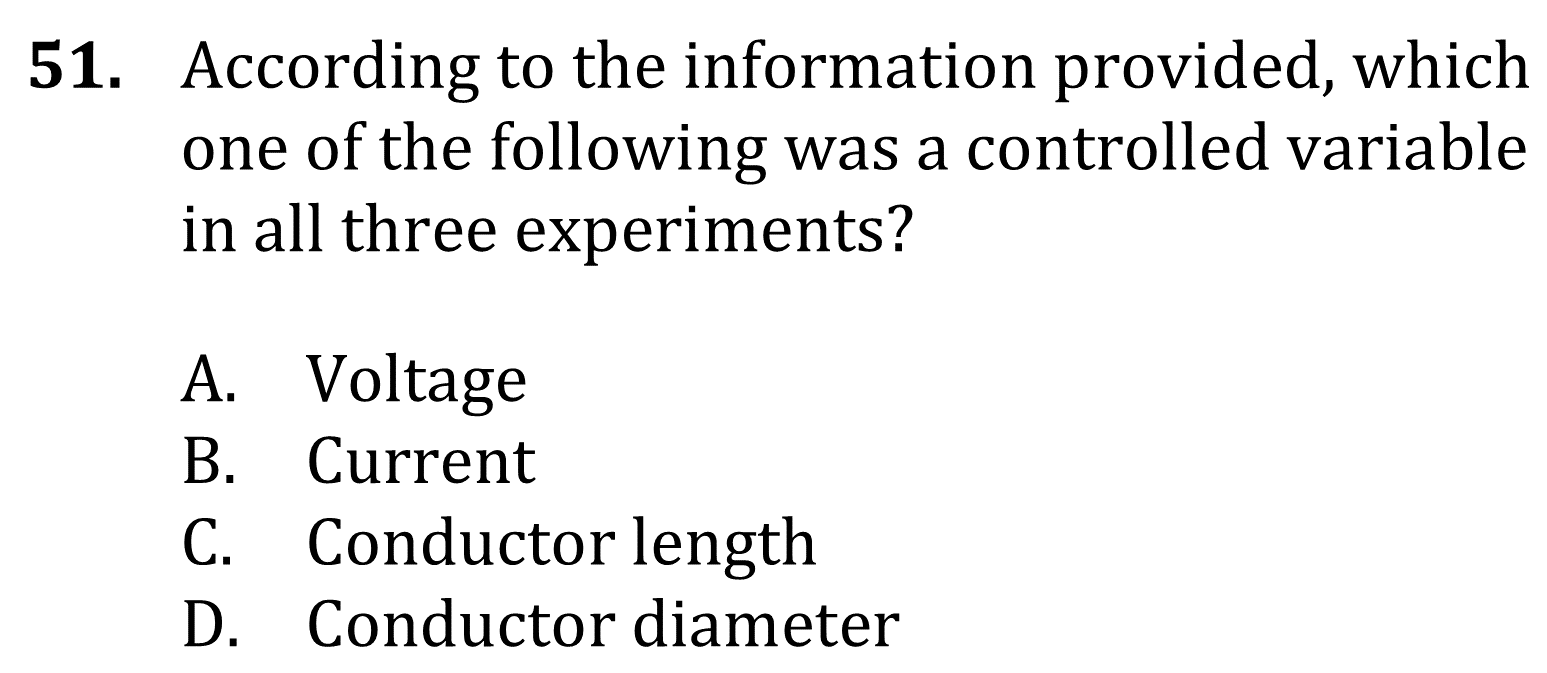 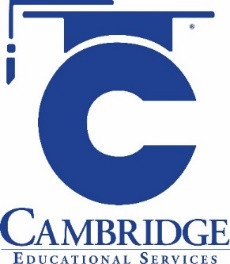 [Speaker Notes: Understand tools and methods in an experiment; Understand experimental design; Identify a control in an experiment.  Level: Advanced Skill Group: Scientific]
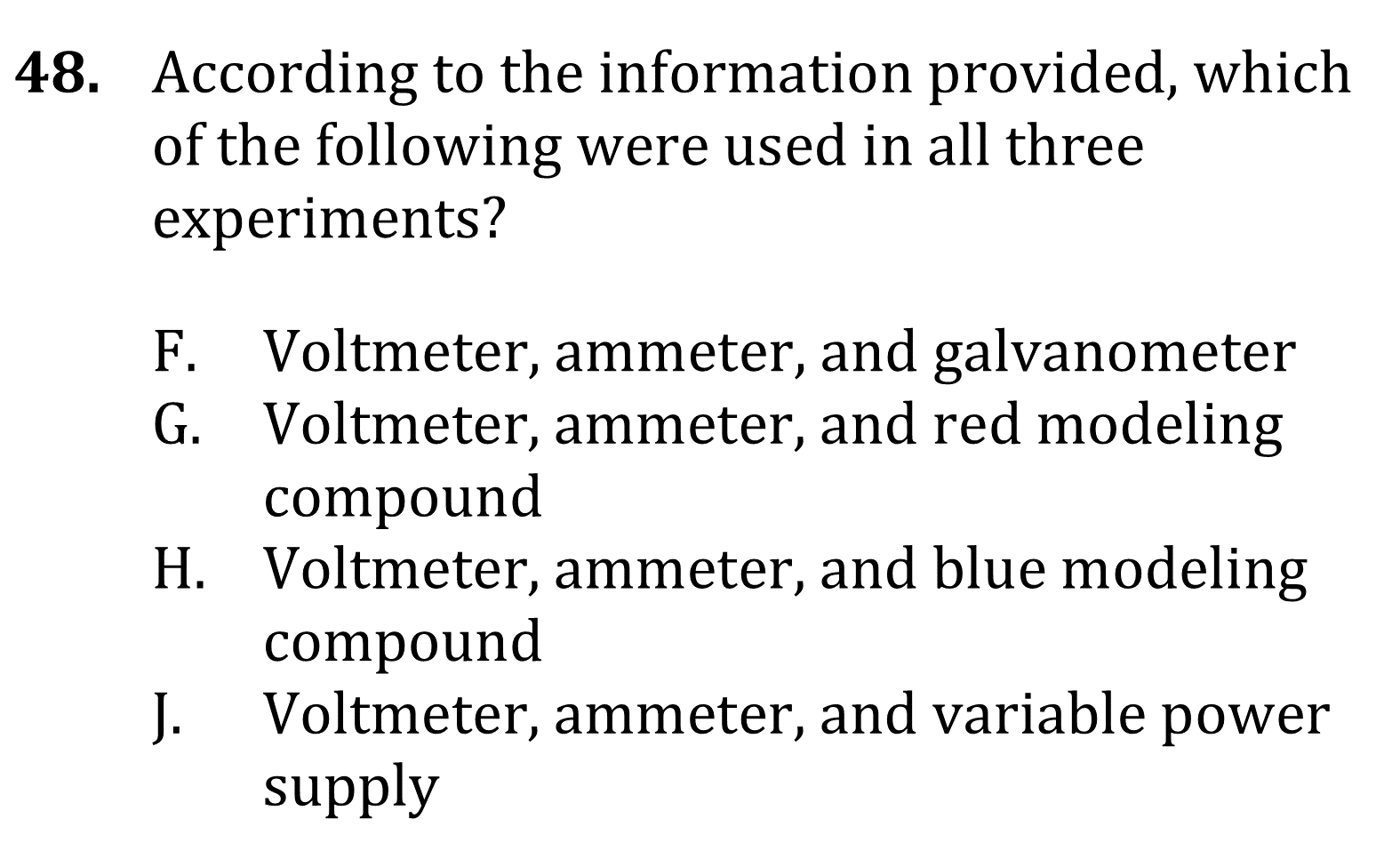 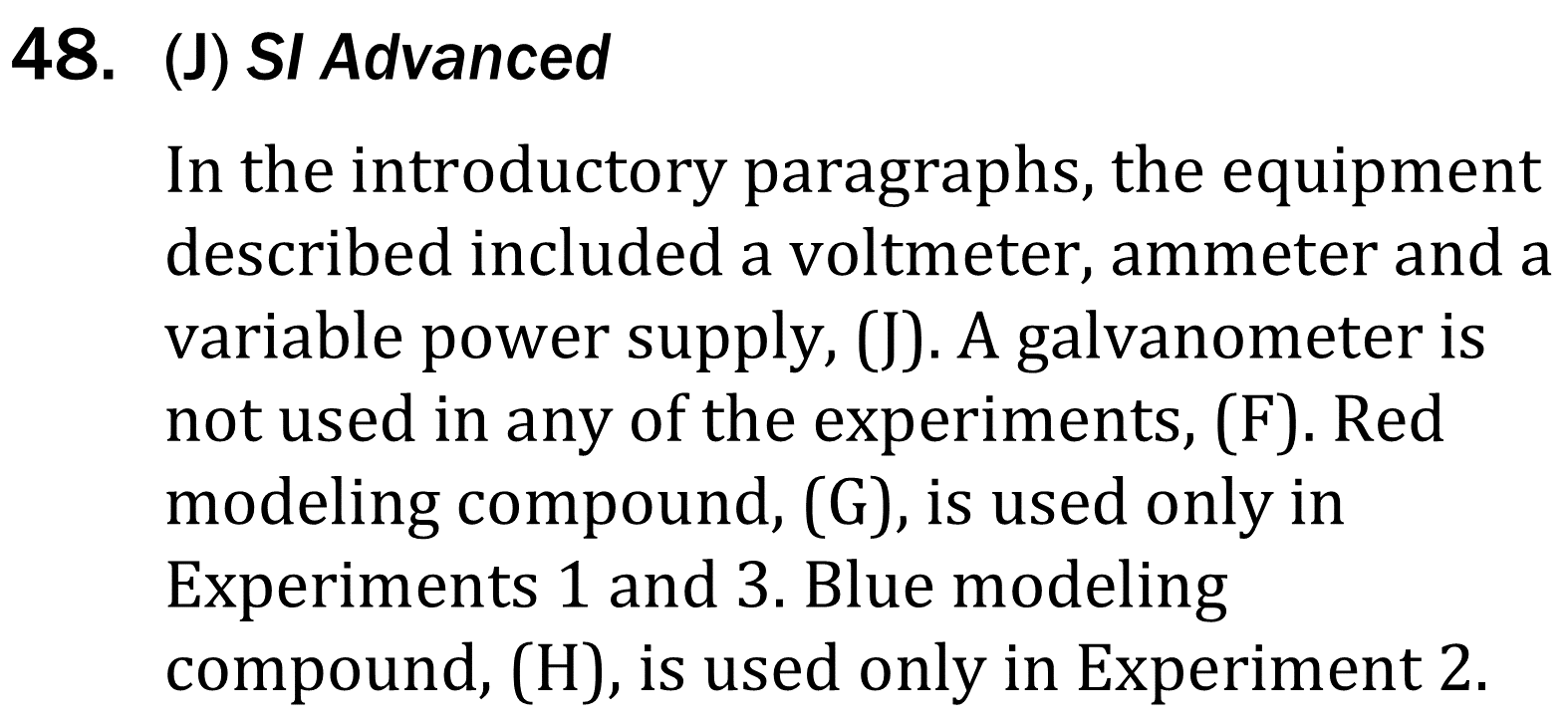 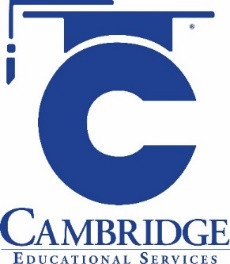 [Speaker Notes: Understand tools and methods in an experiment; Understand experimental design; Identify a control in an experiment.  Level: Advanced Skill Group: Scientific]
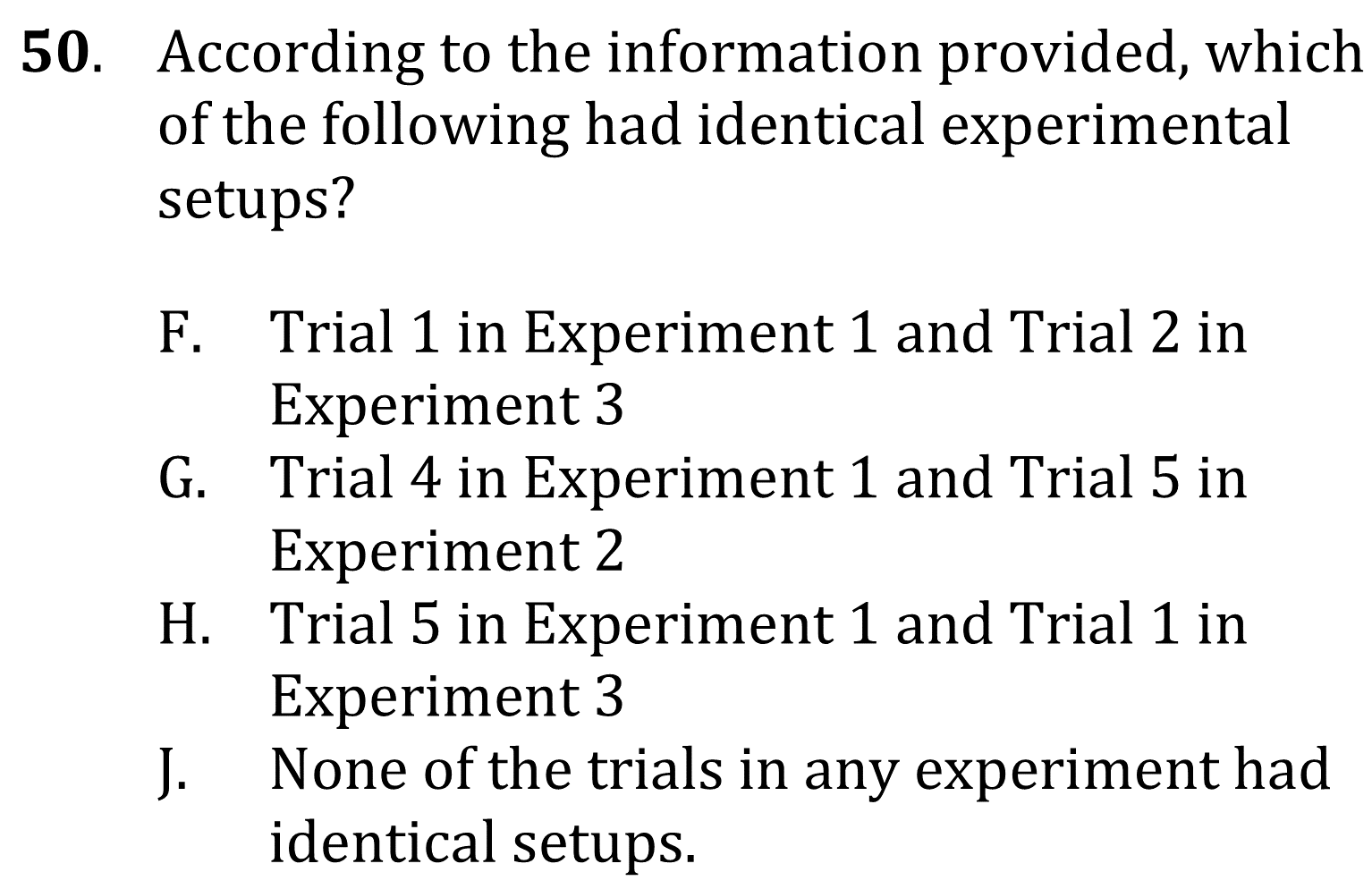 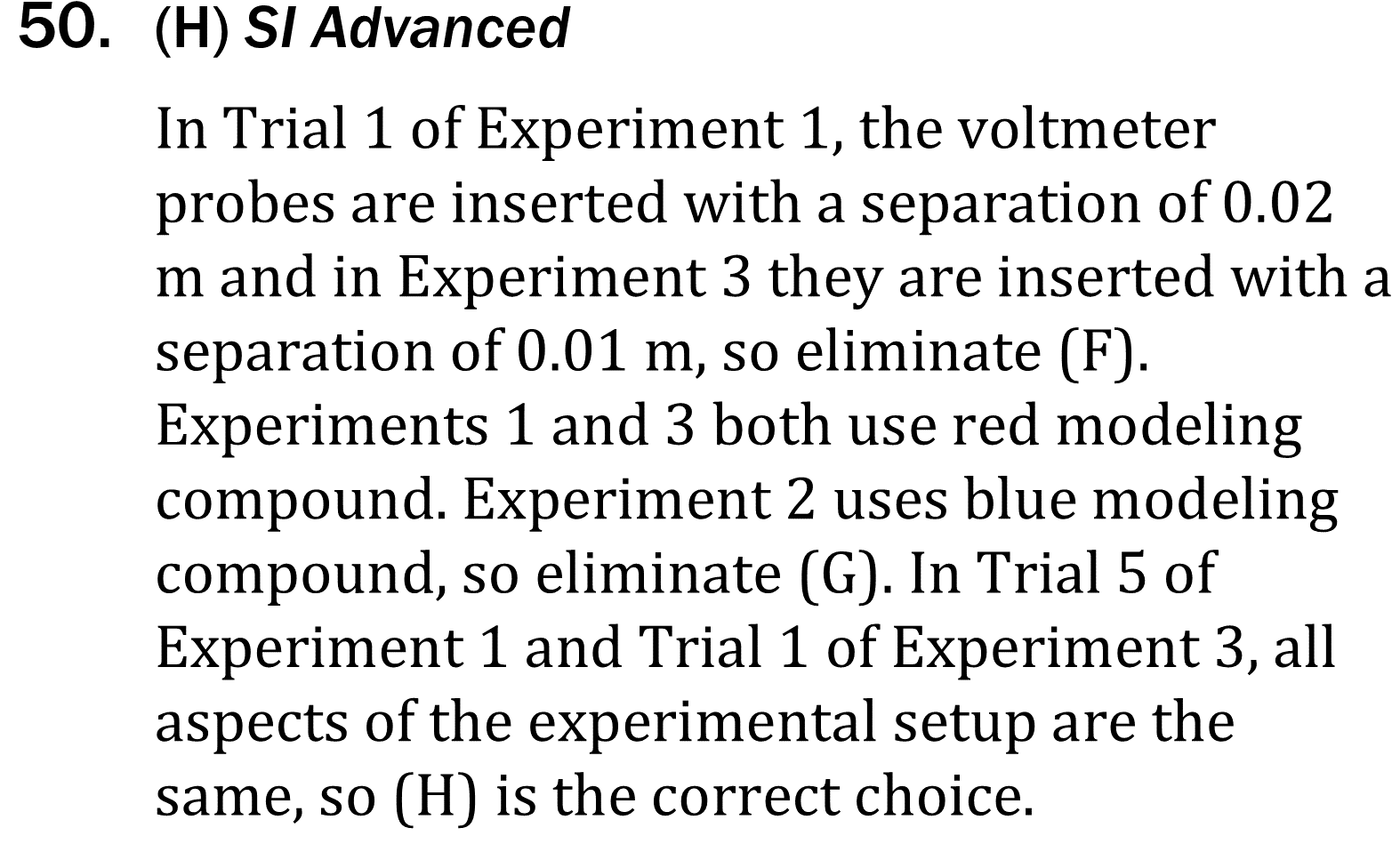 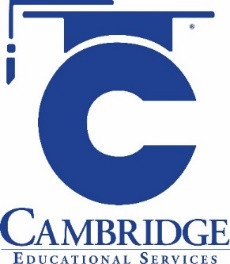 [Speaker Notes: Understand tools and methods in an experiment; Understand experimental design; Identify a control in an experiment.  Level: Advanced Skill Group: Scientific]
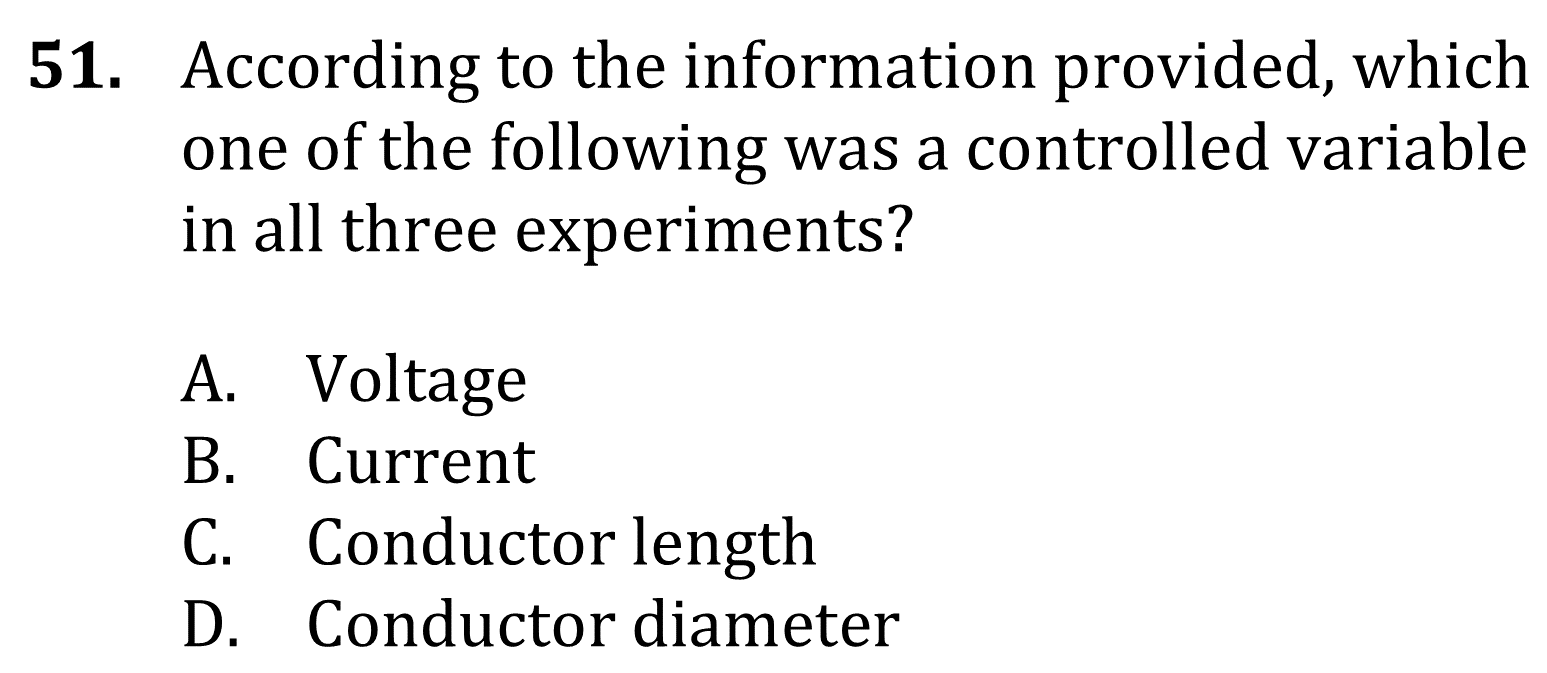 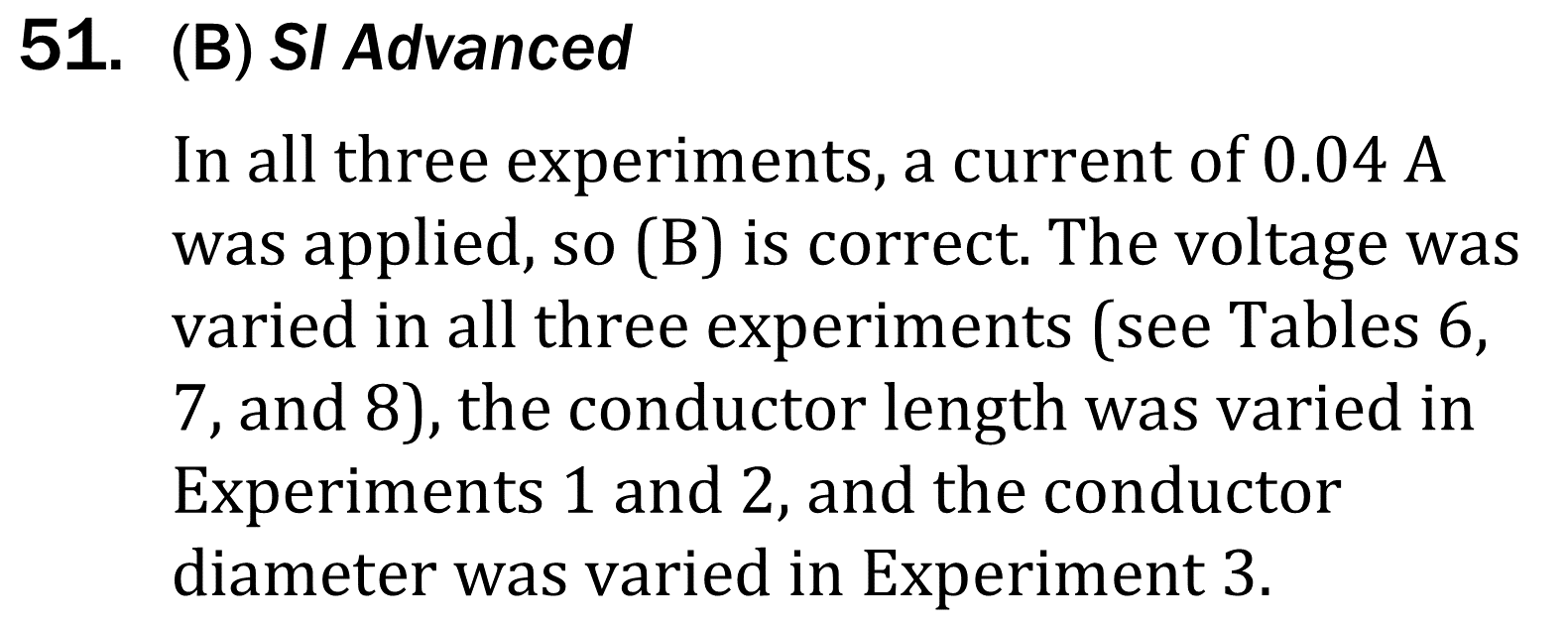 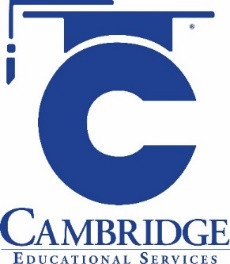 [Speaker Notes: Understand tools and methods in an experiment; Understand experimental design; Identify a control in an experiment.  Level: Advanced Skill Group: Scientific]